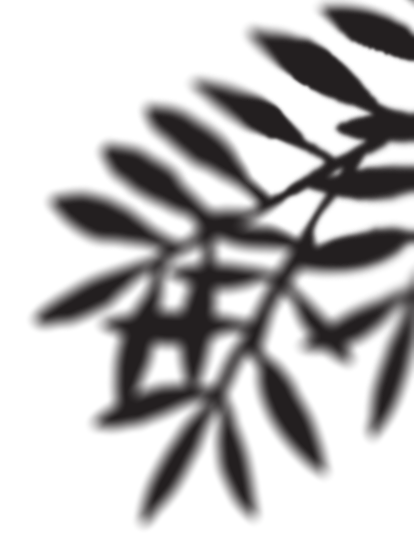 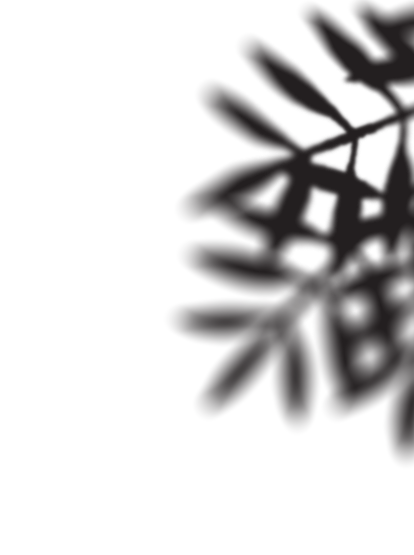 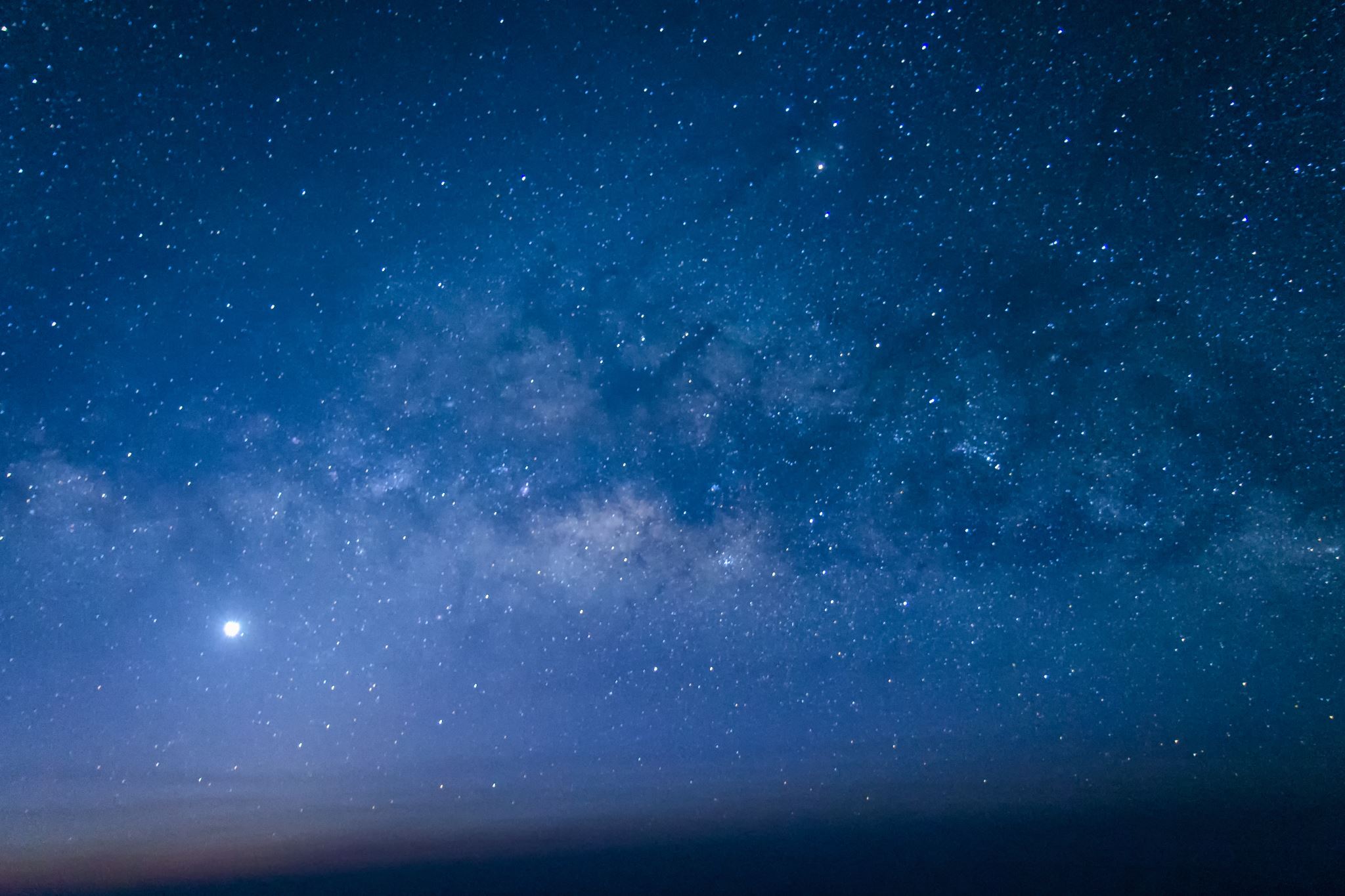 Apache Solr
Li Jianhan
7 April 2022
Something missing?
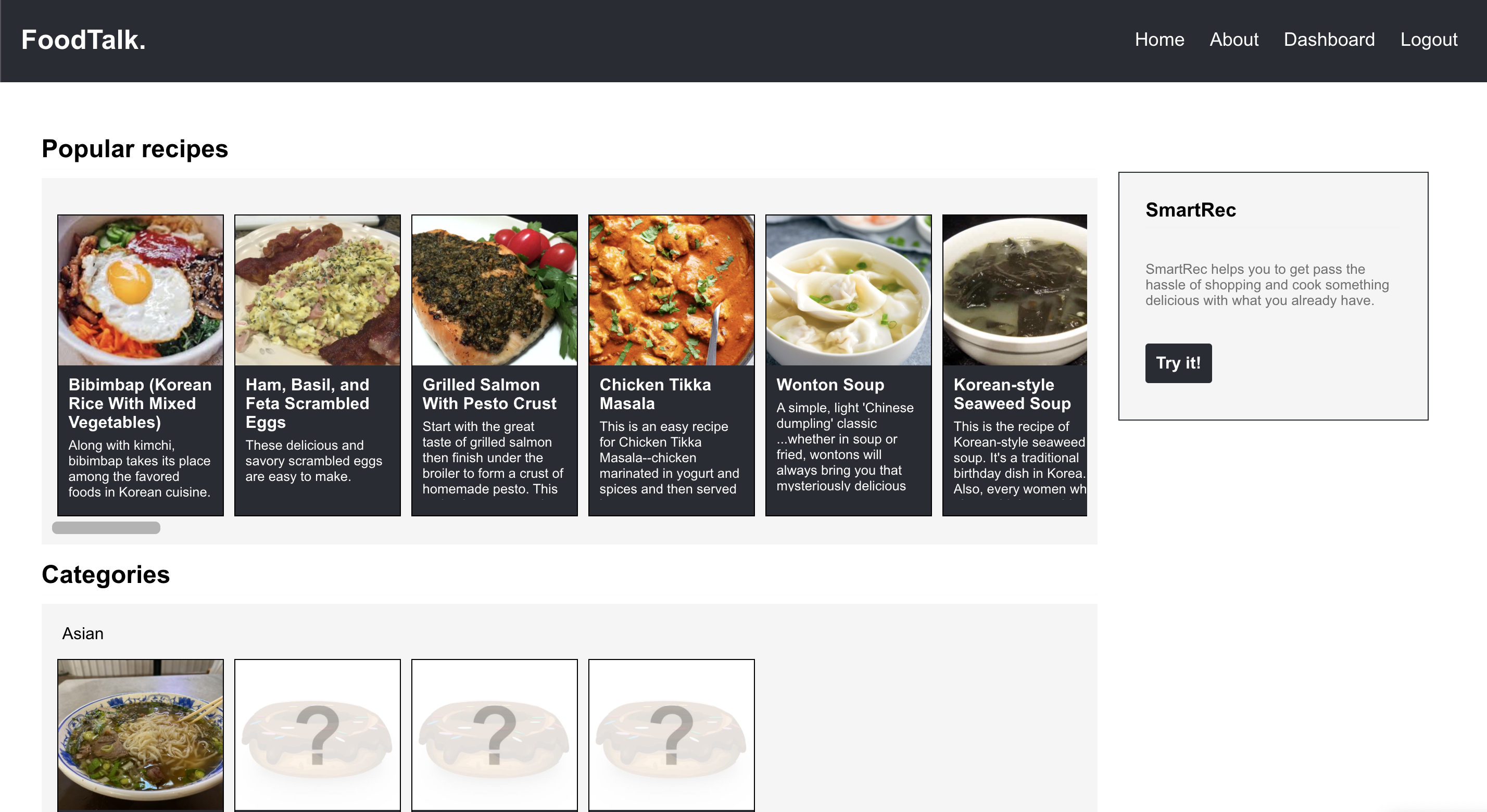 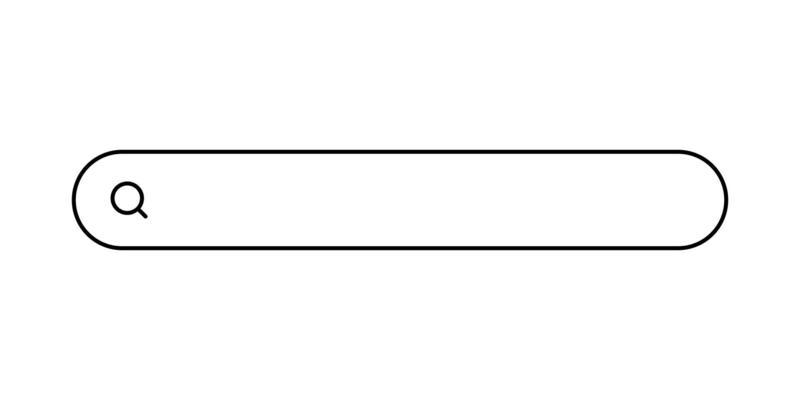 Yes! A search bar!!
???
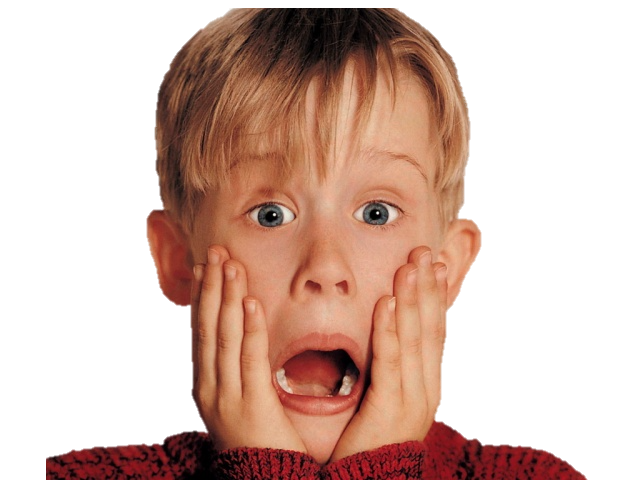 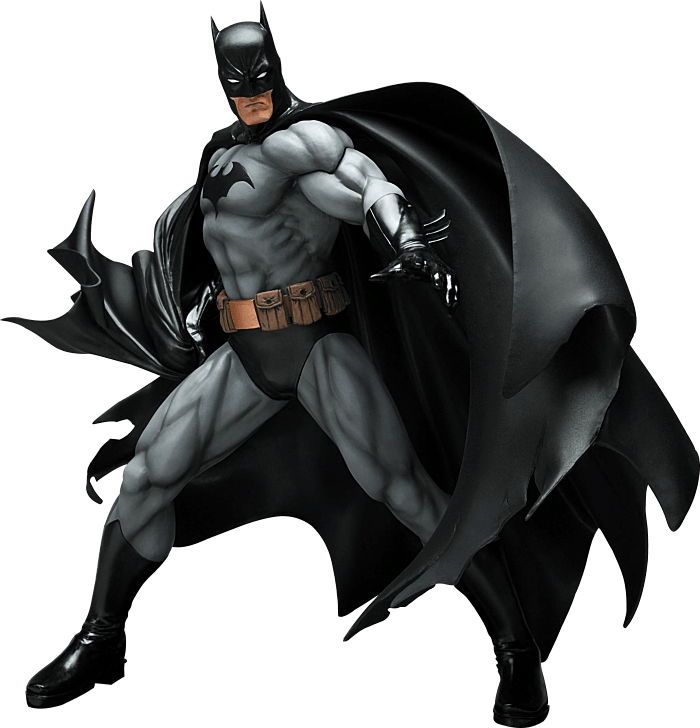 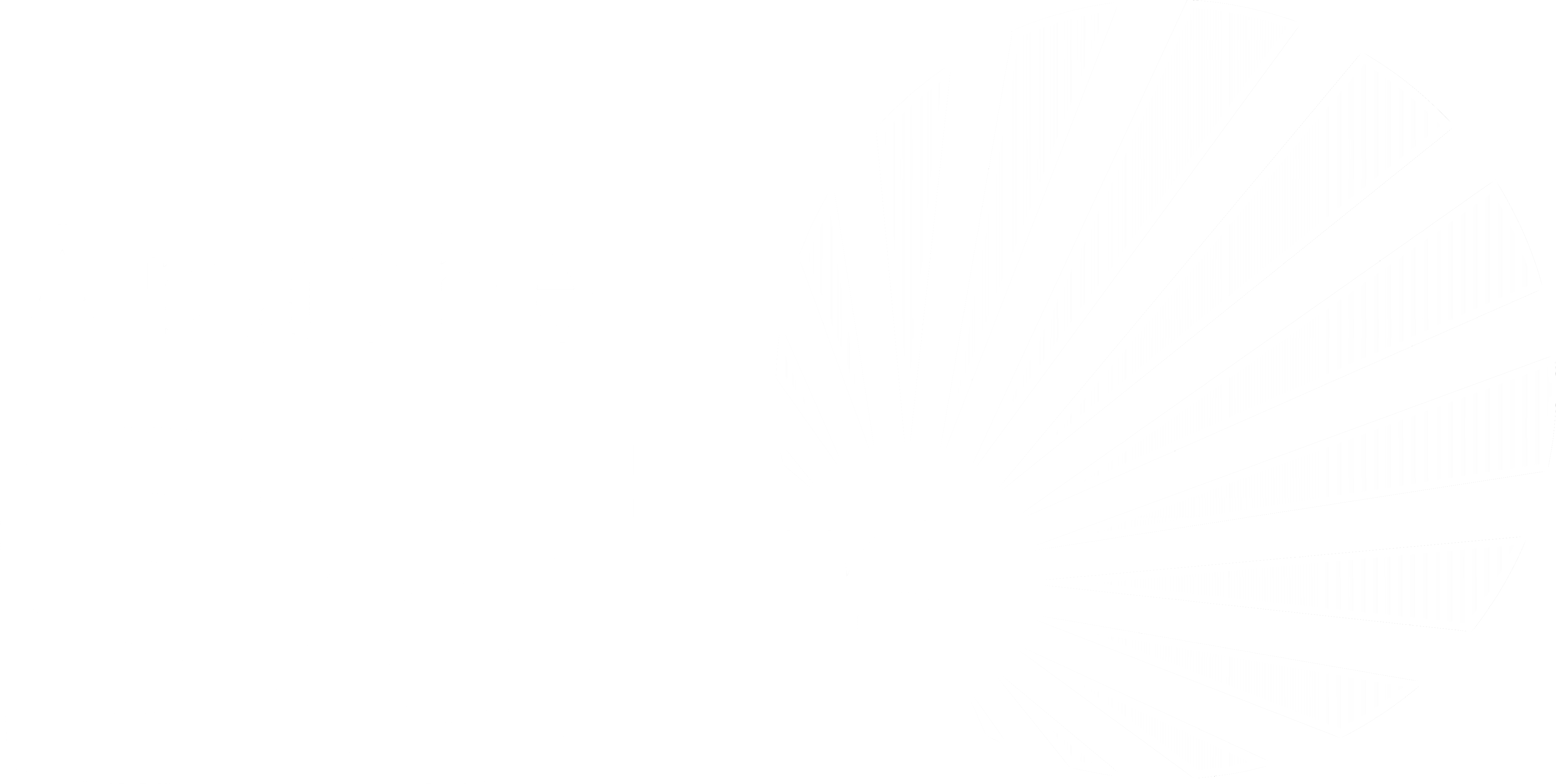 A blazing-fast, open source enterprise search engine.
Roadmap
What is full-text search?
What is Solr?
Why Solr?
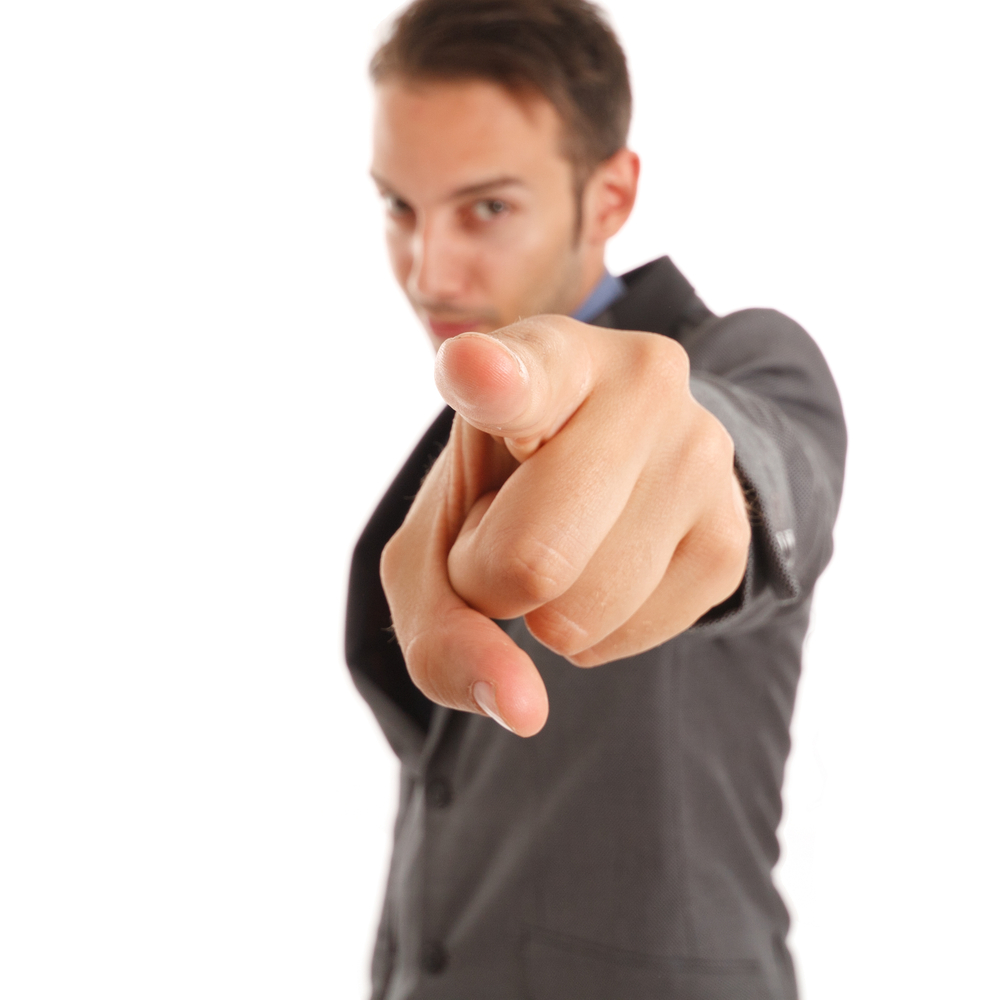 What’s in it for you!
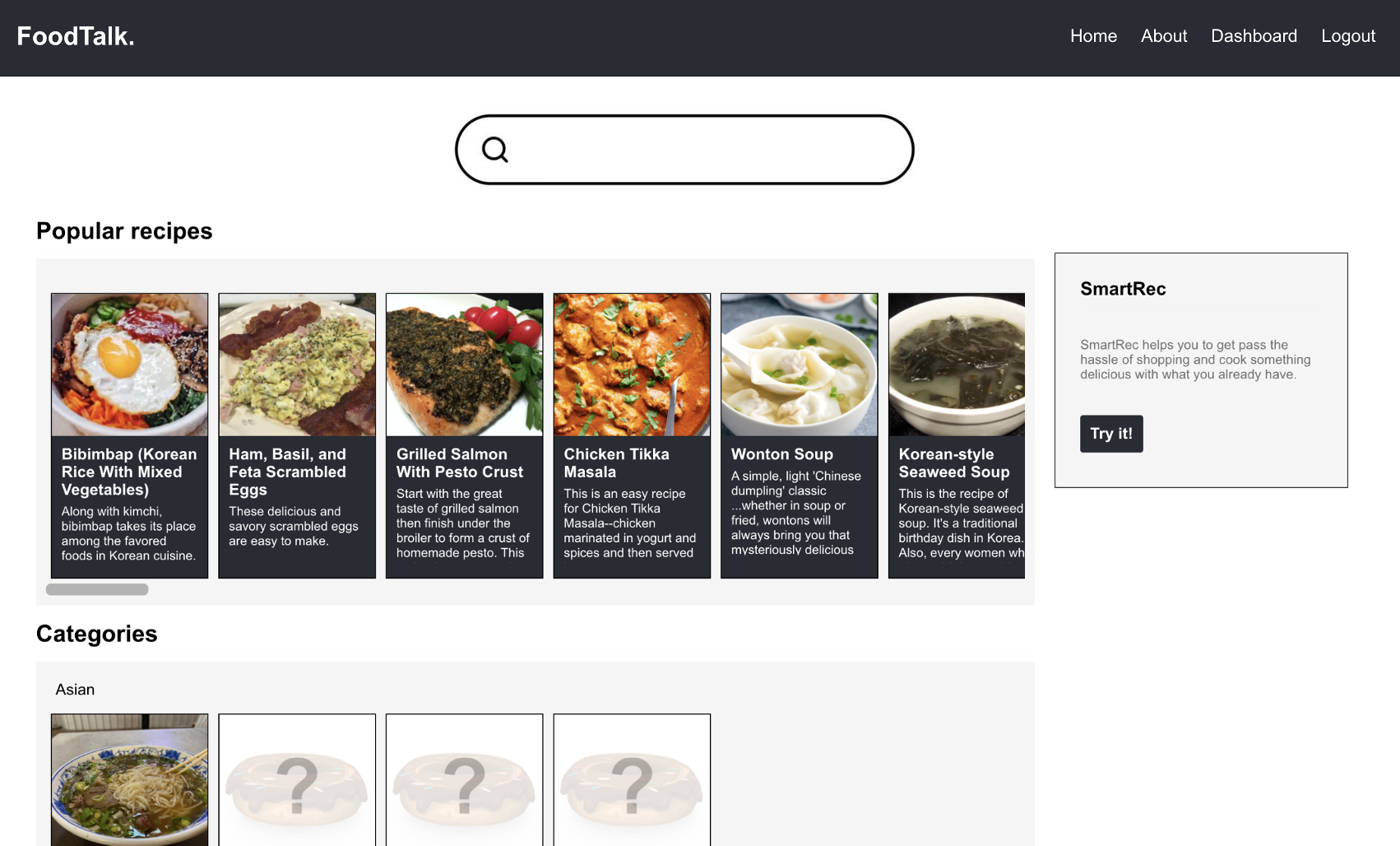 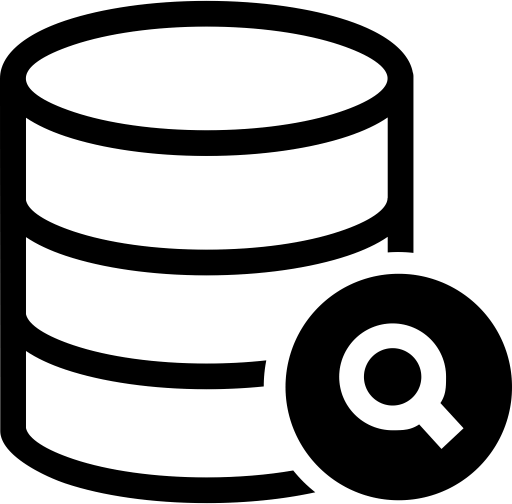 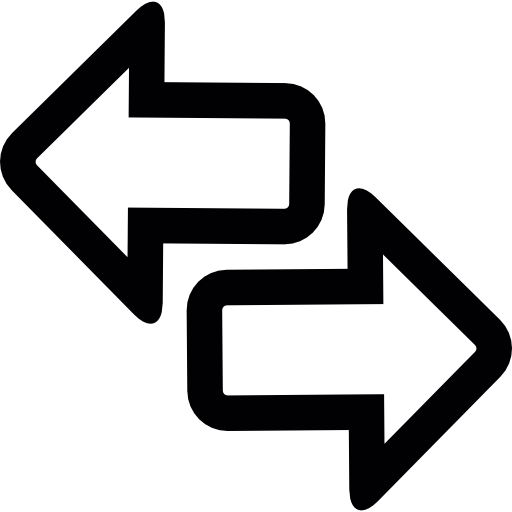 Search server
Your application
What is full-text search?
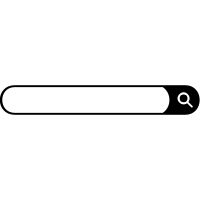 Chicken rice
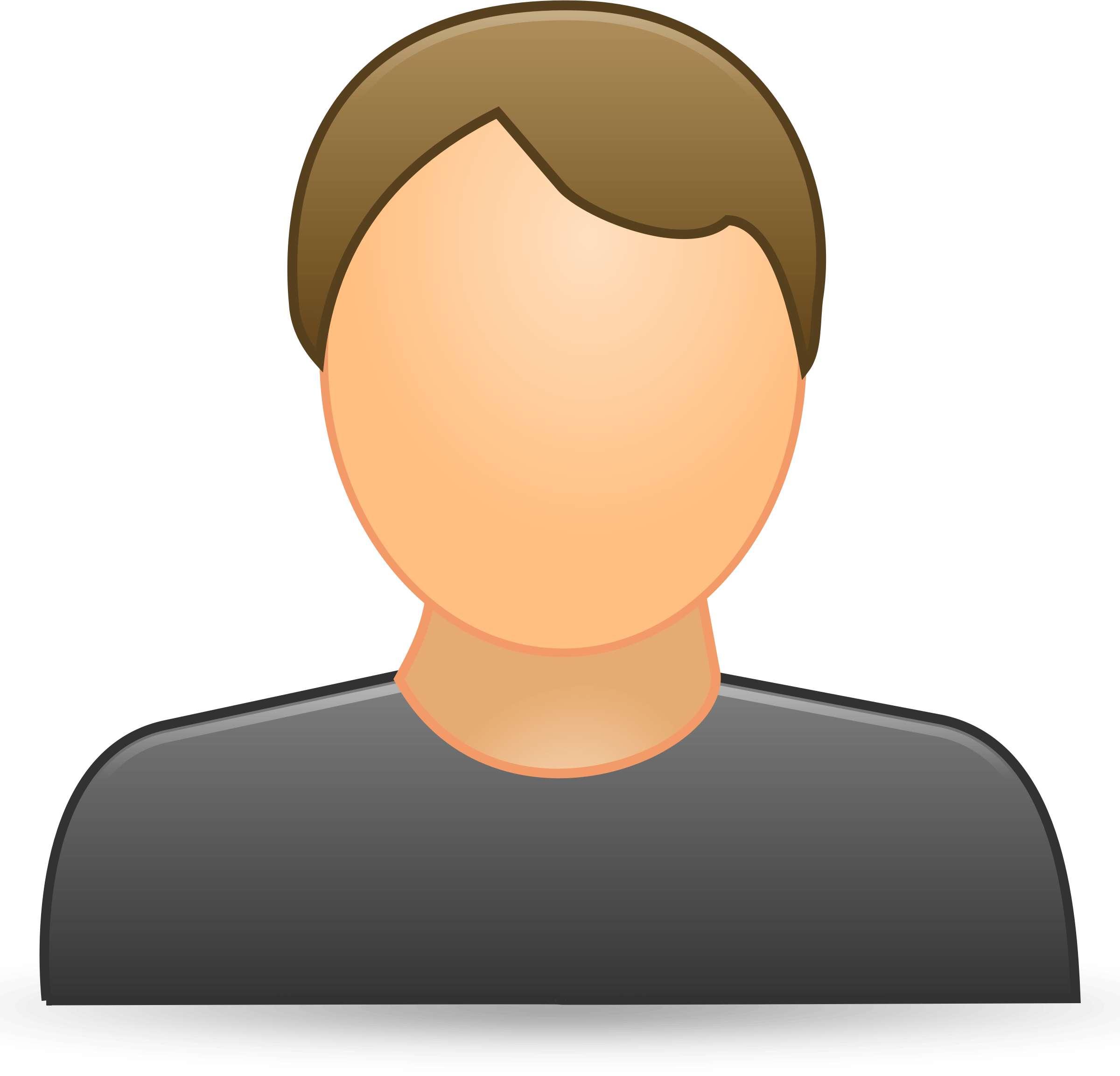 Chicken -> 1, 2, …
Rice -> 1, 3, …
Search
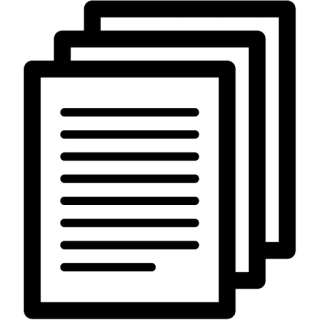 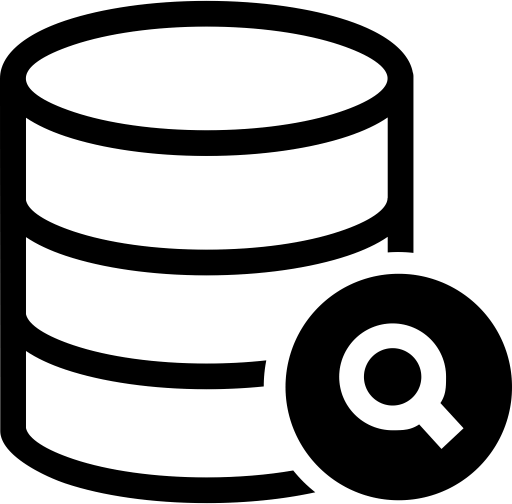 Indexing
Recipe documents
Search server
Your application
Title
Description
Instructions
What is Solr?
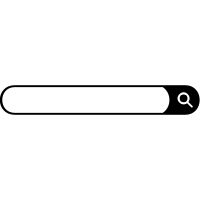 Chicken rice
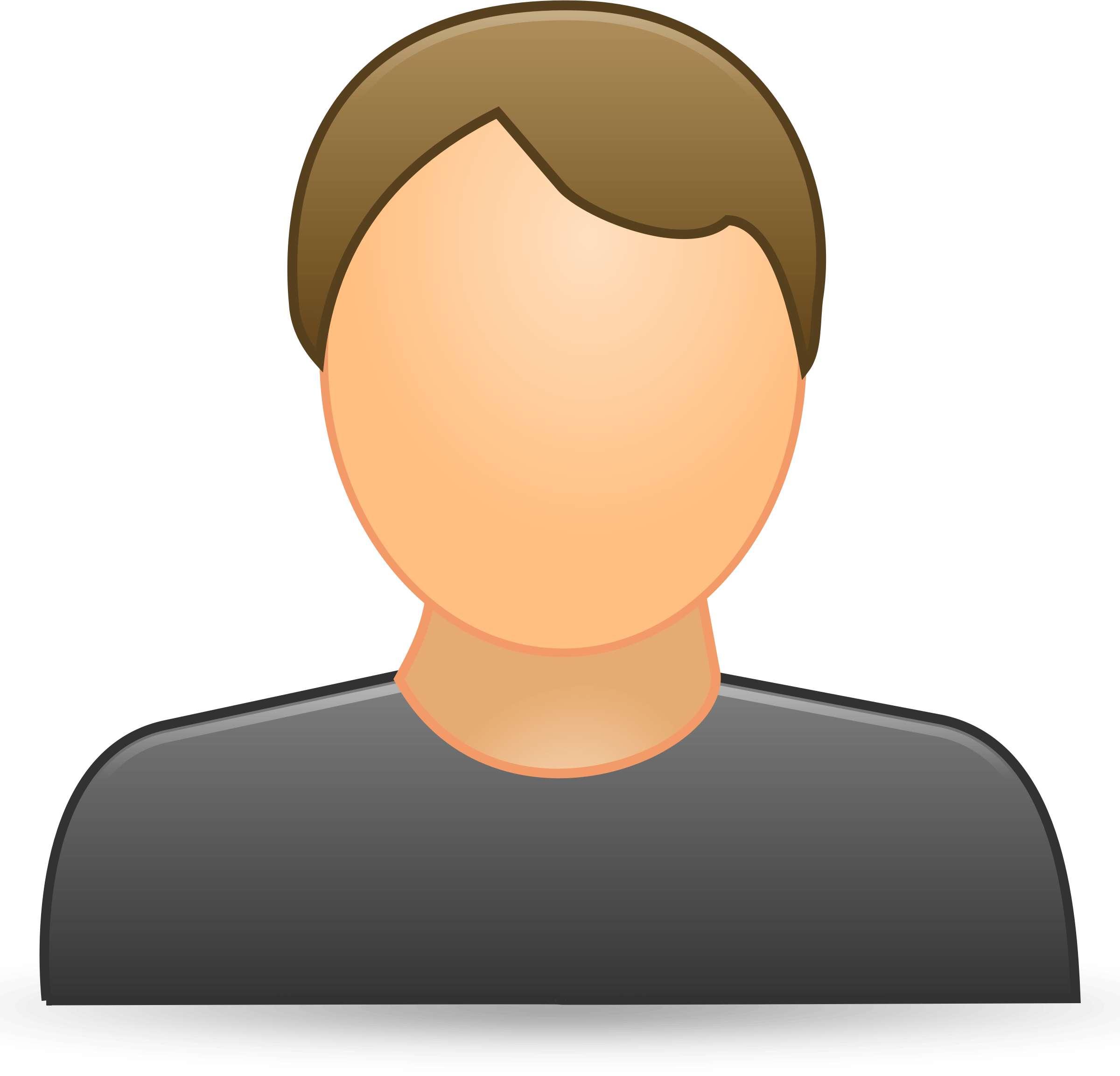 Search
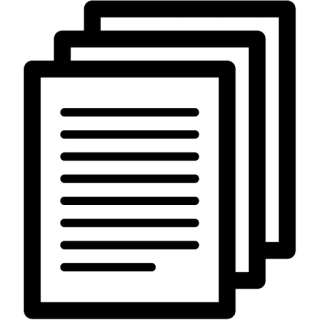 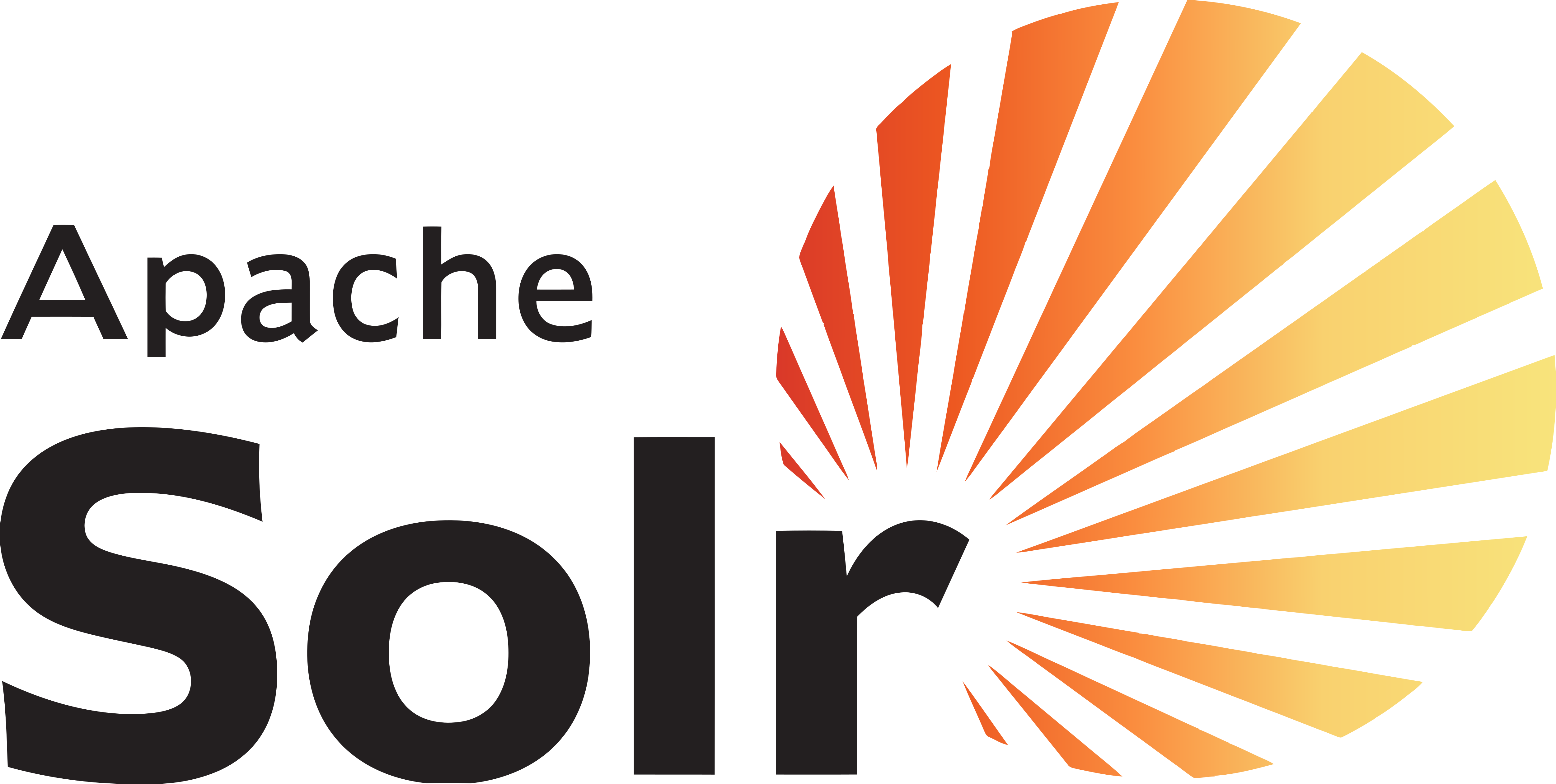 Indexing
Search server
Recipe documents
Your application
Why Solr?
Simple yet powerful
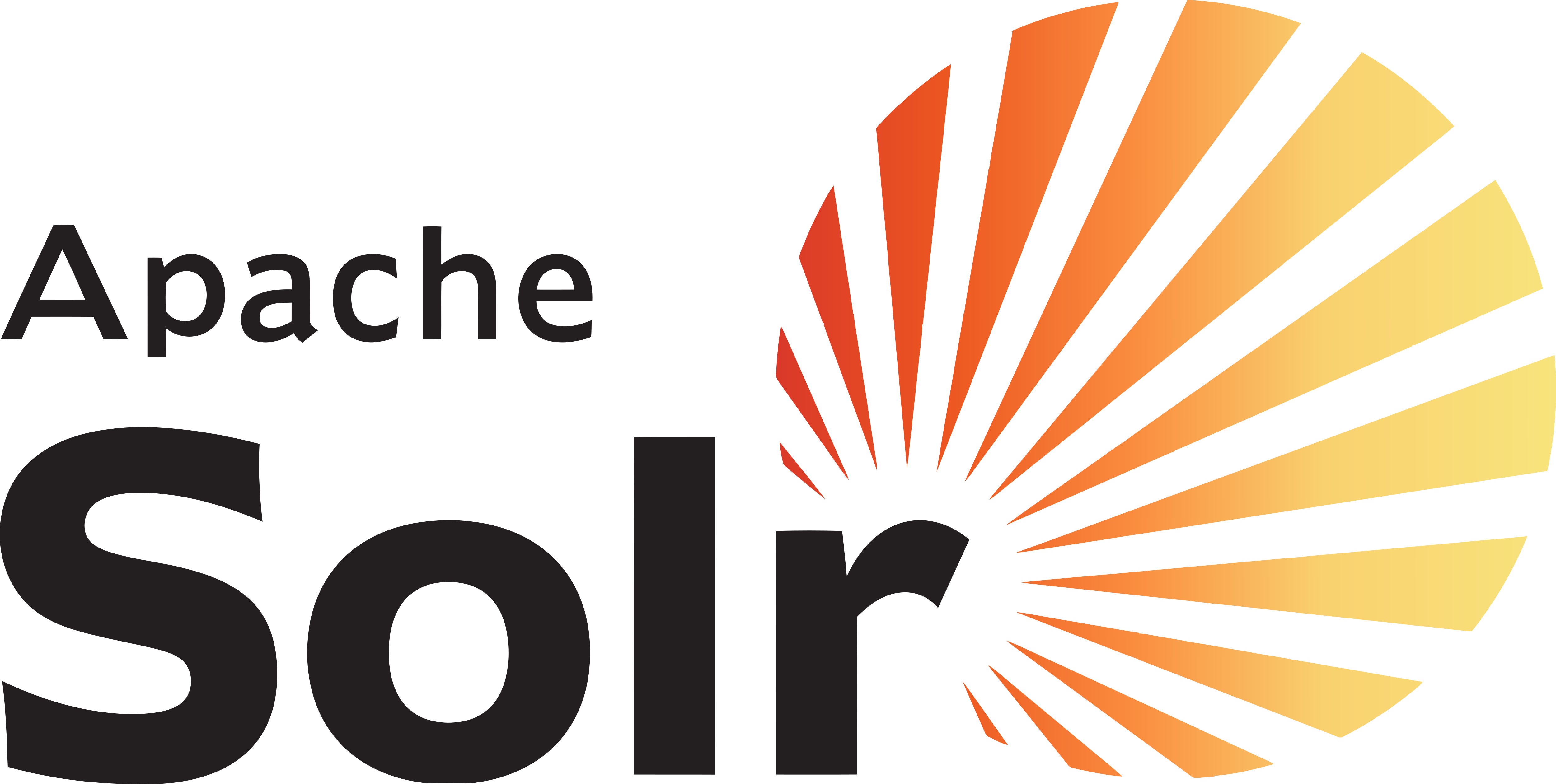 Extremely flexible
Secure
Scalable
Solr is simple yet powerful.
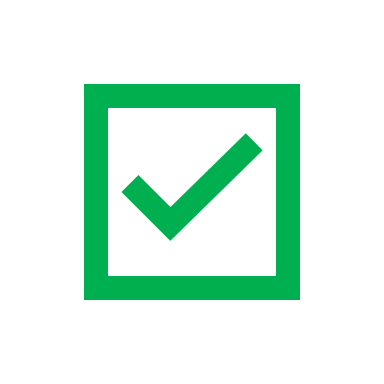 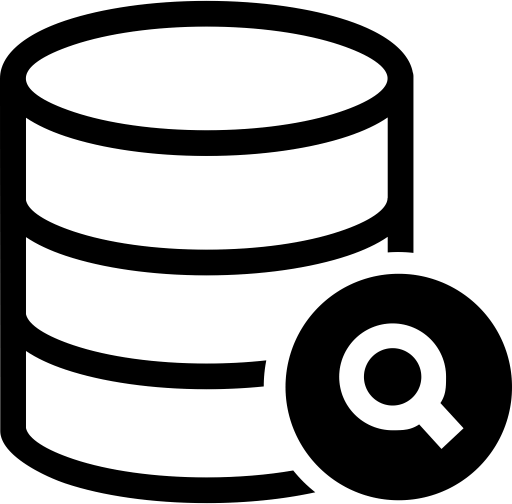 Search server
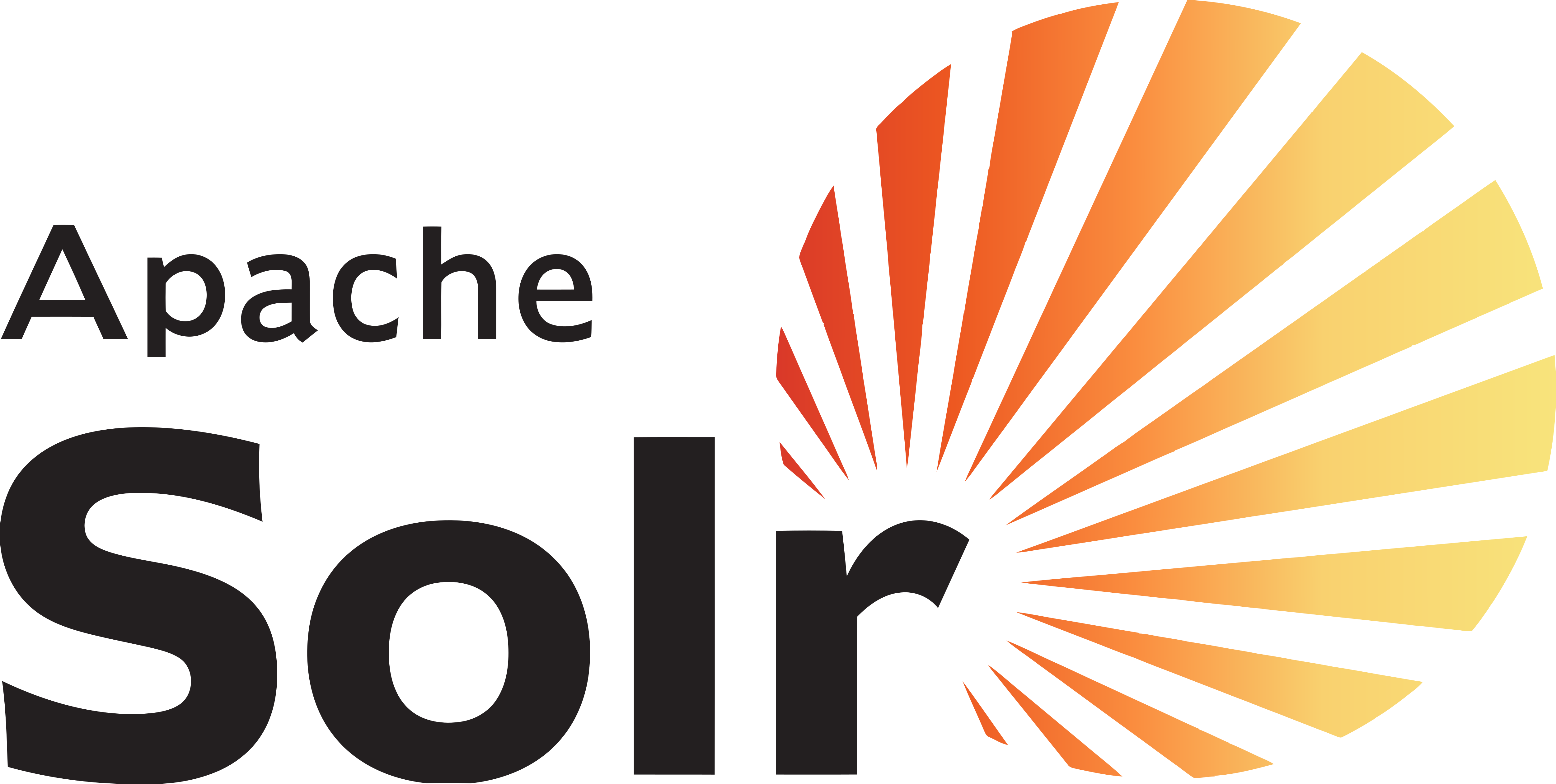 Solr is flexible.
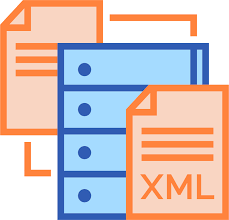 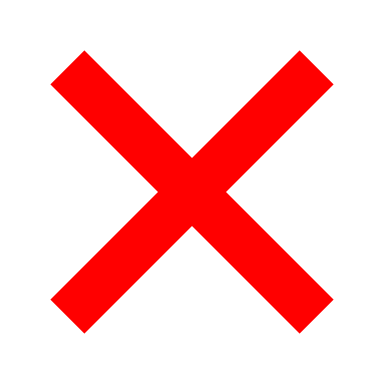 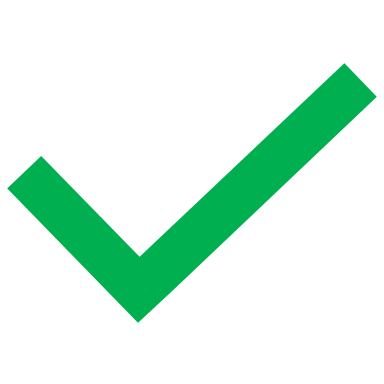 schema.xml
Solr is very flexible.
I am the field to apply text analysis on
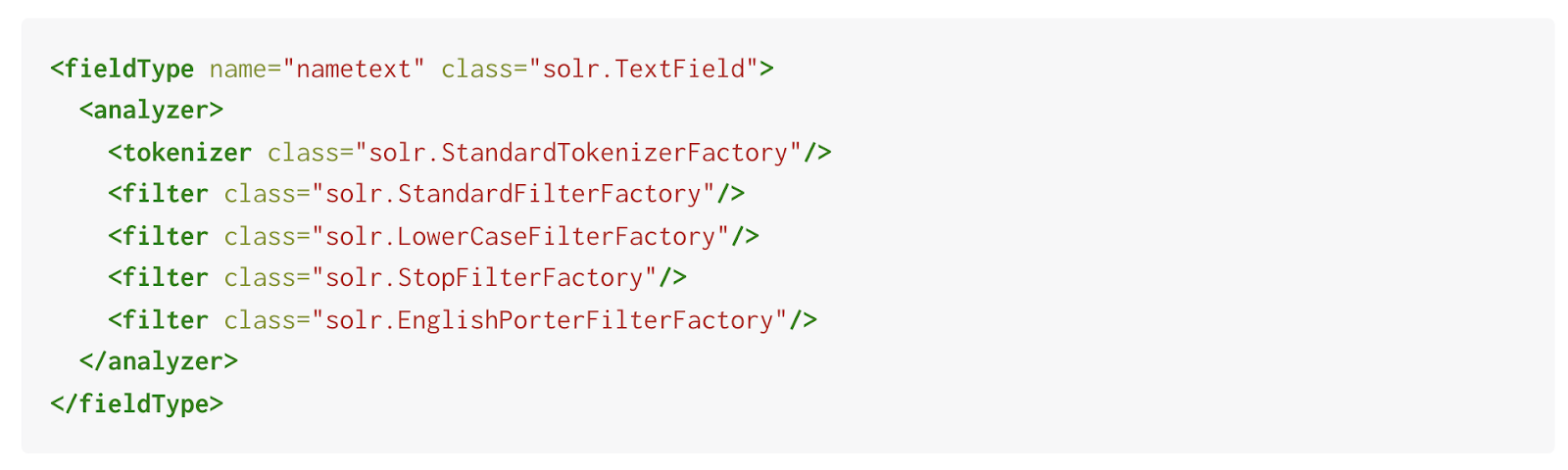 Ignore case differences
Remove stop words
Convert the terms to root form
schema.xml
Solr is designed to scale.
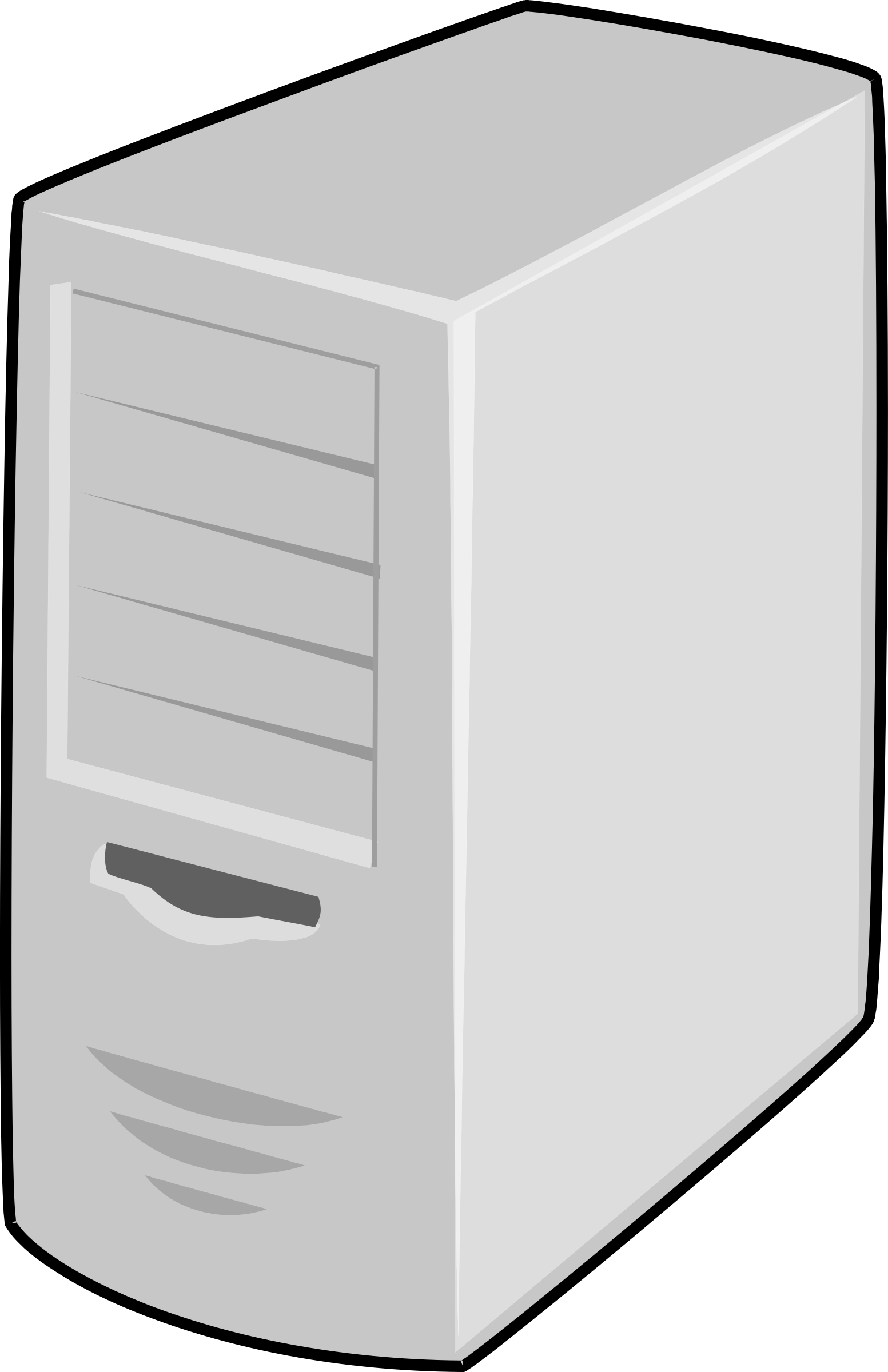 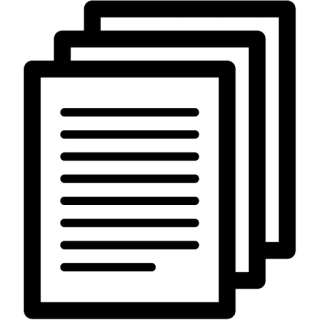 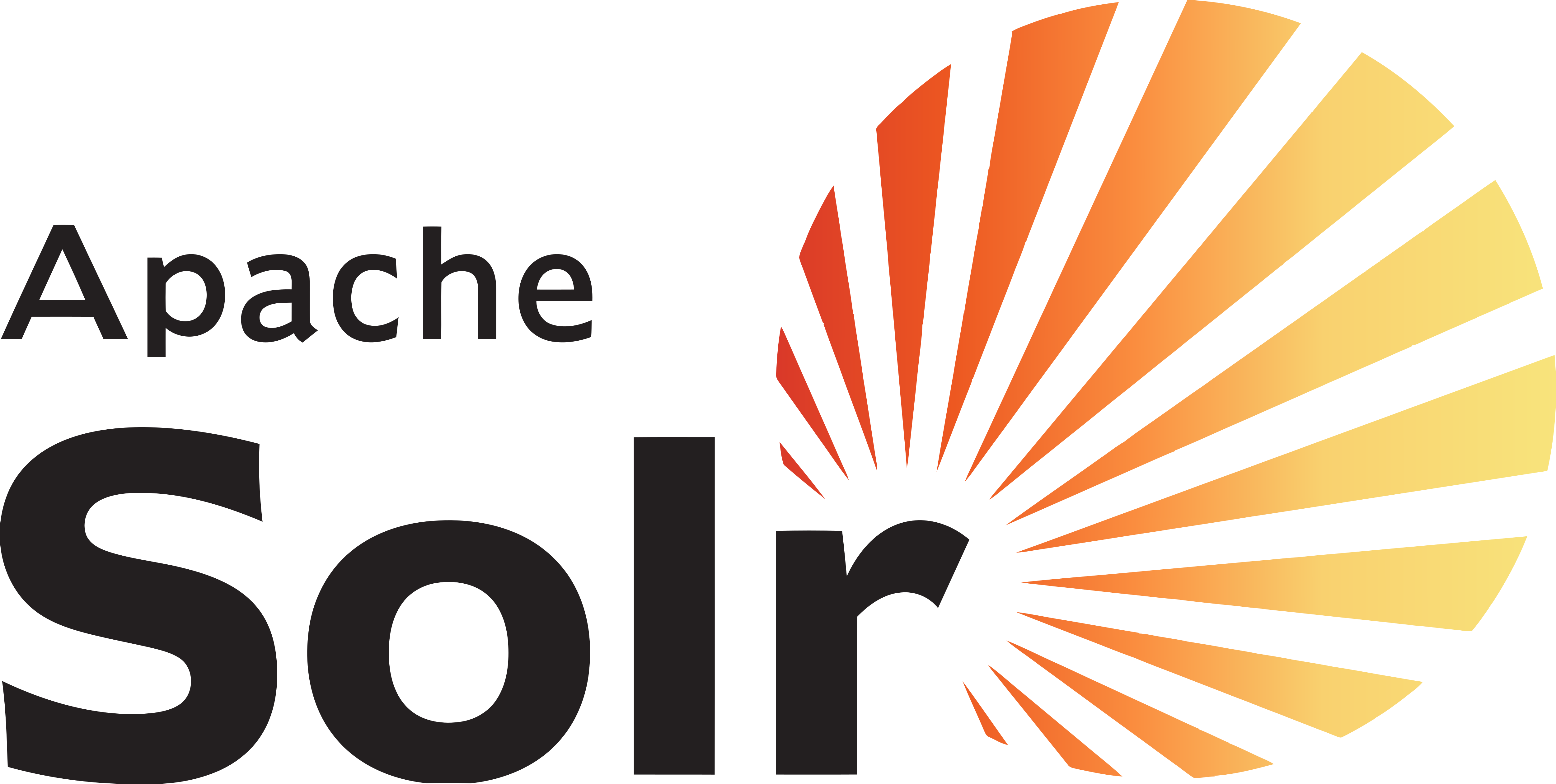 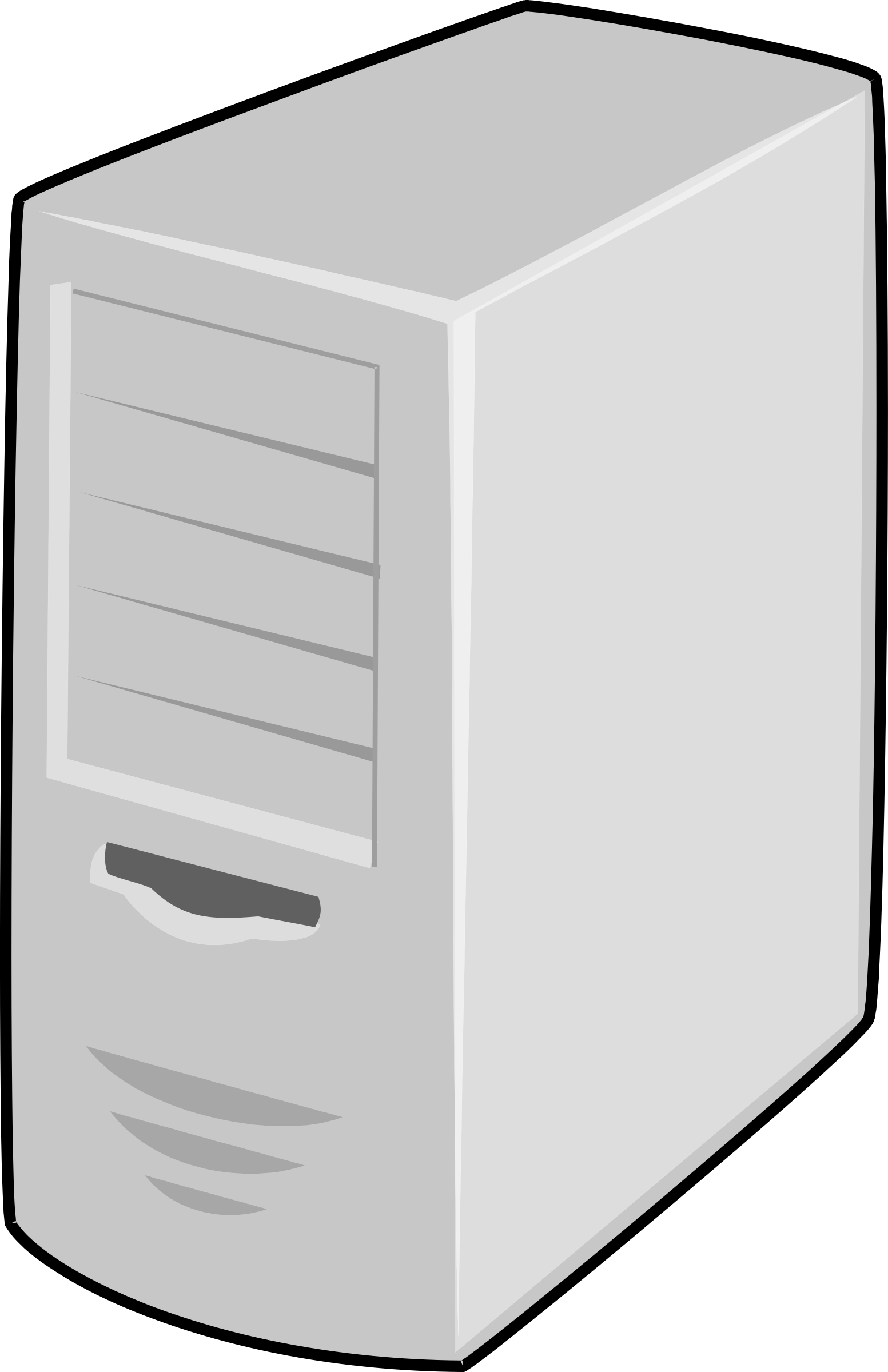 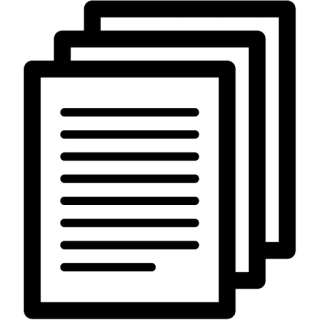 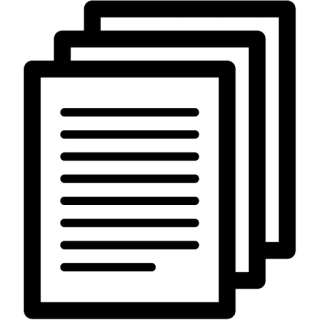 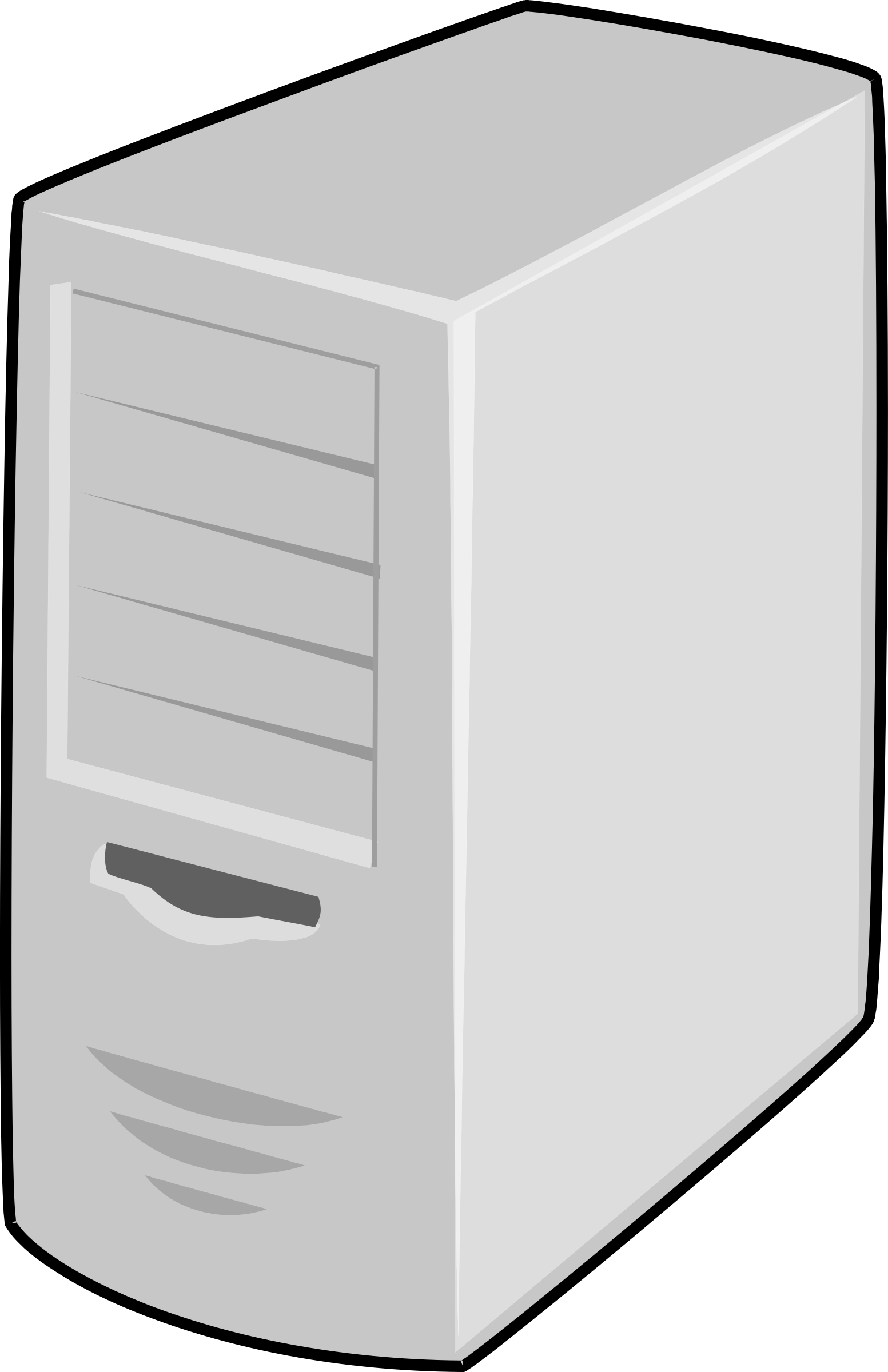 Index Merging
Distributed Indexing
Distributed Search
Index Replication
With minimal custom coding.
Solr gives you security out of the box.
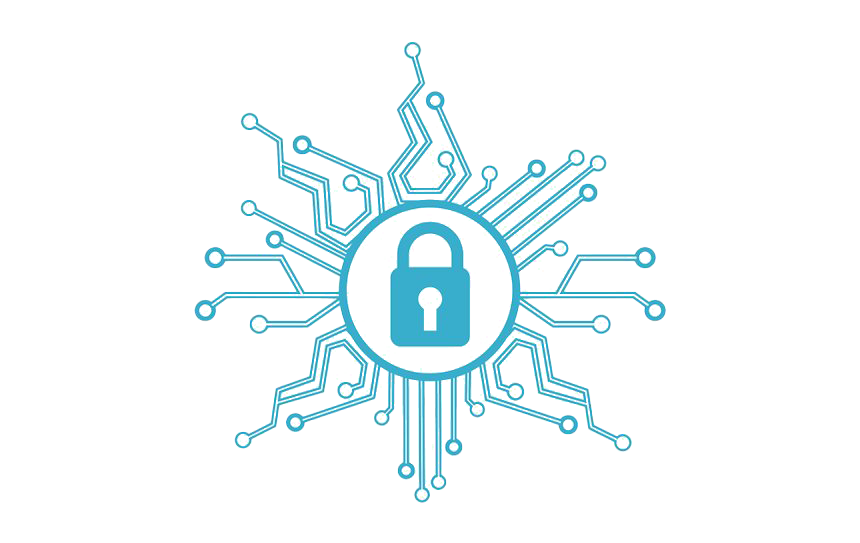 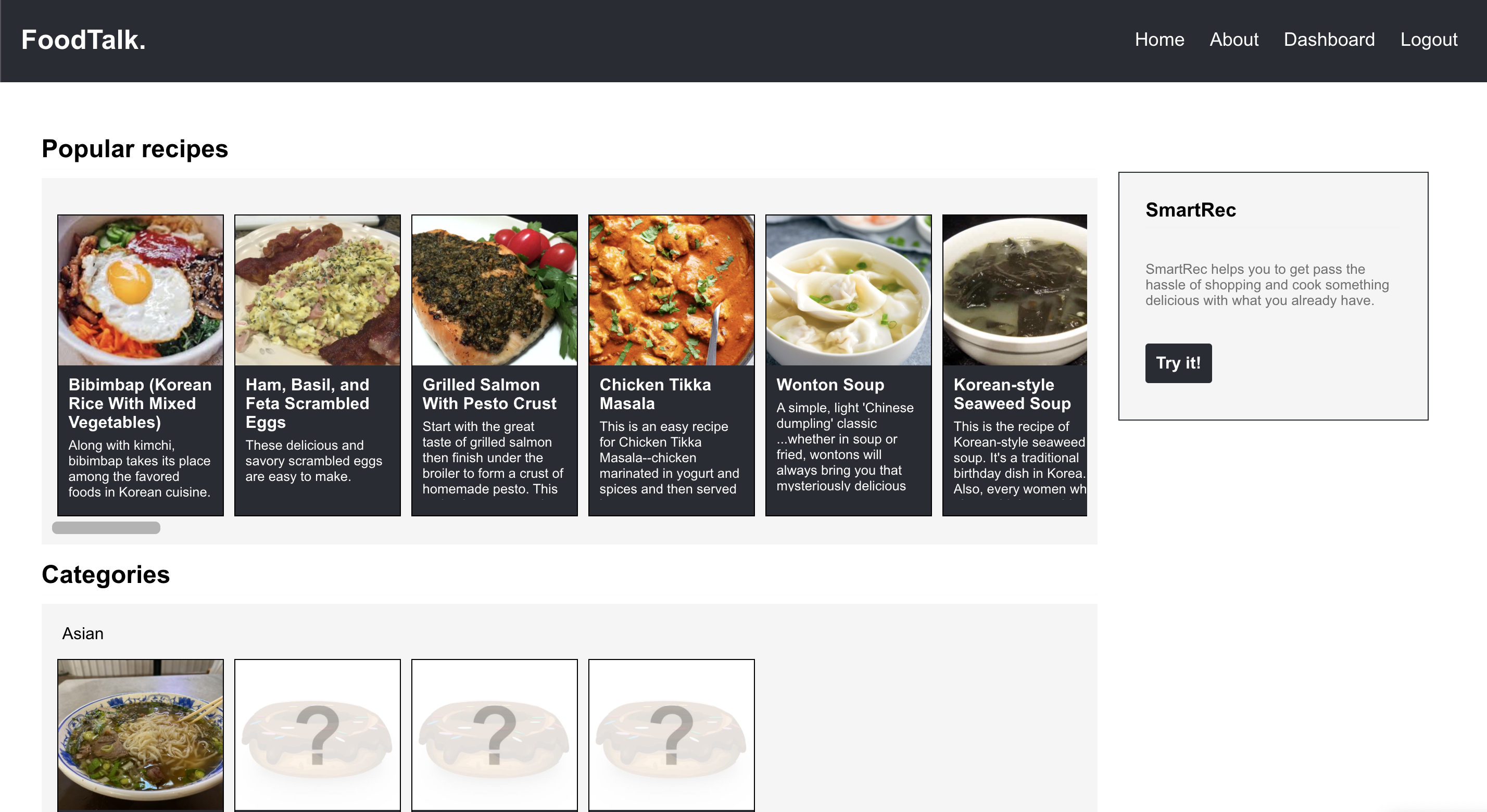 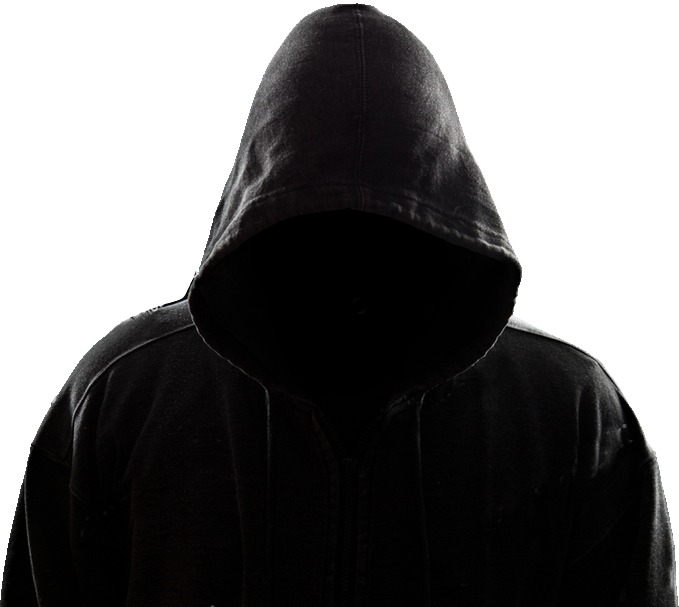 Solr vs ElasticSearch
Large scale log analytics, processing time series data
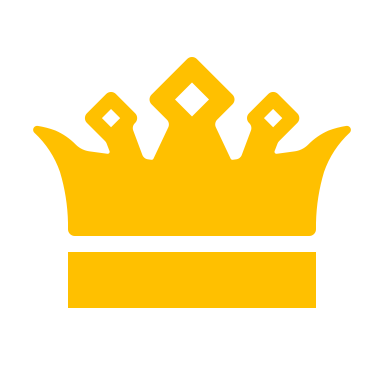 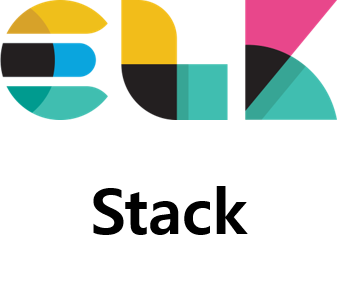 Solr vs ElasticSearch
Full-text search, processing massive amounts of static data
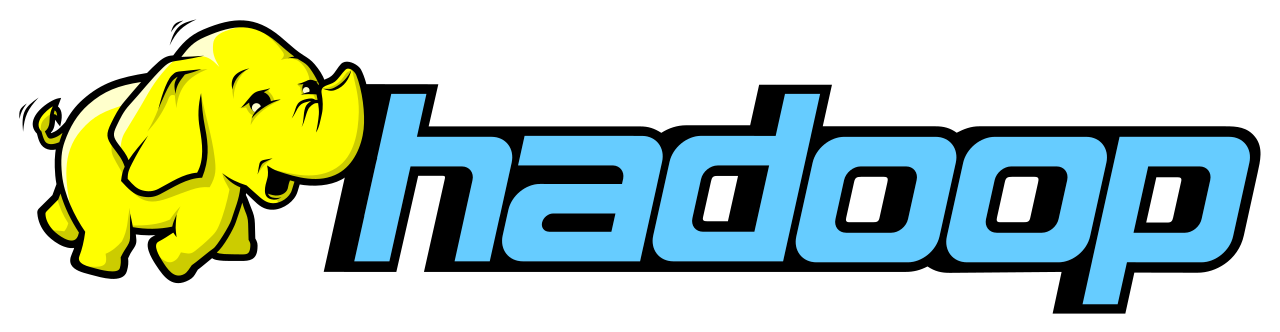 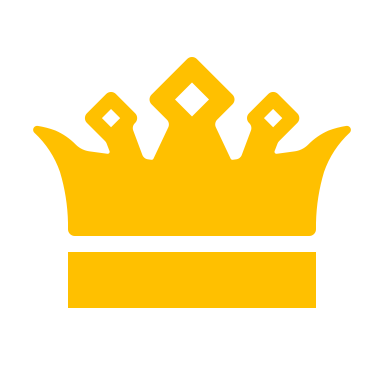 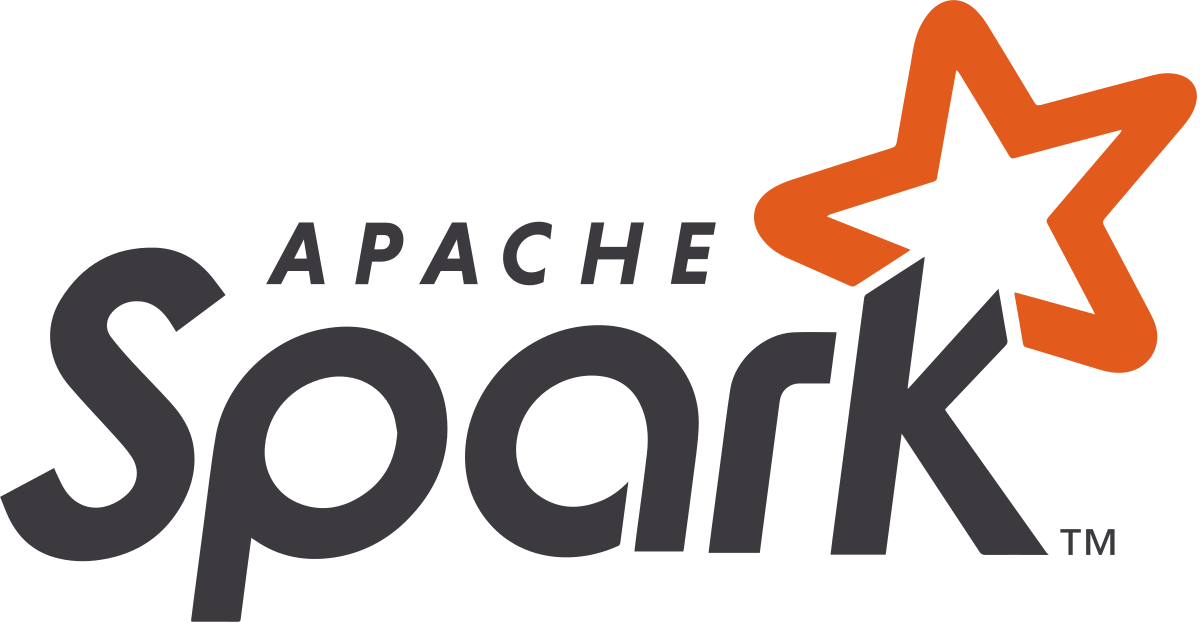 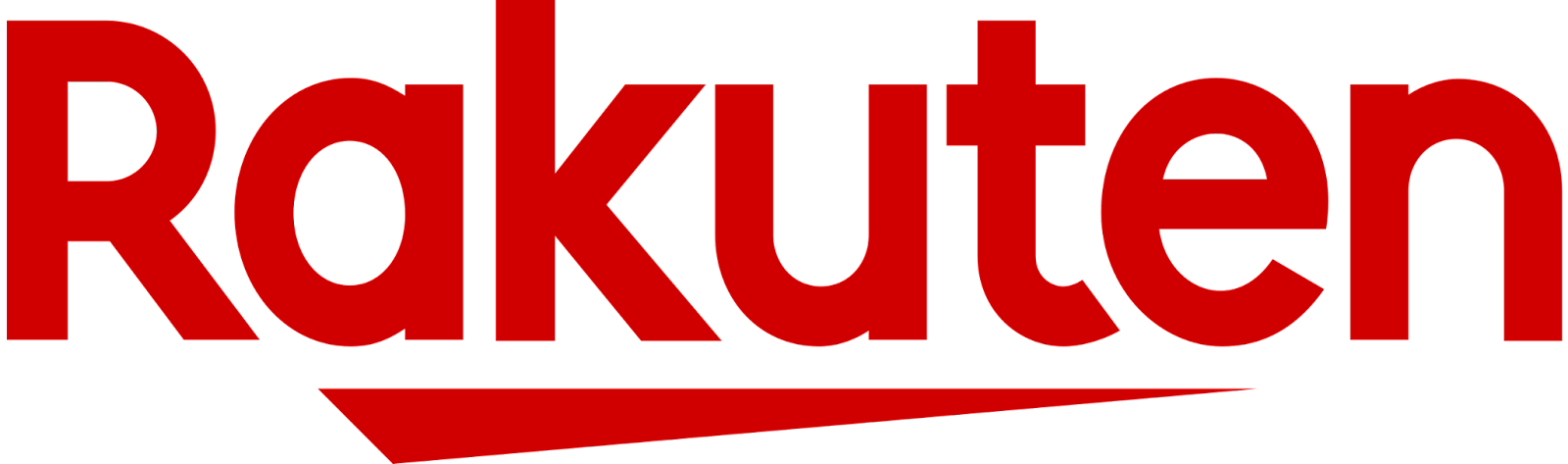 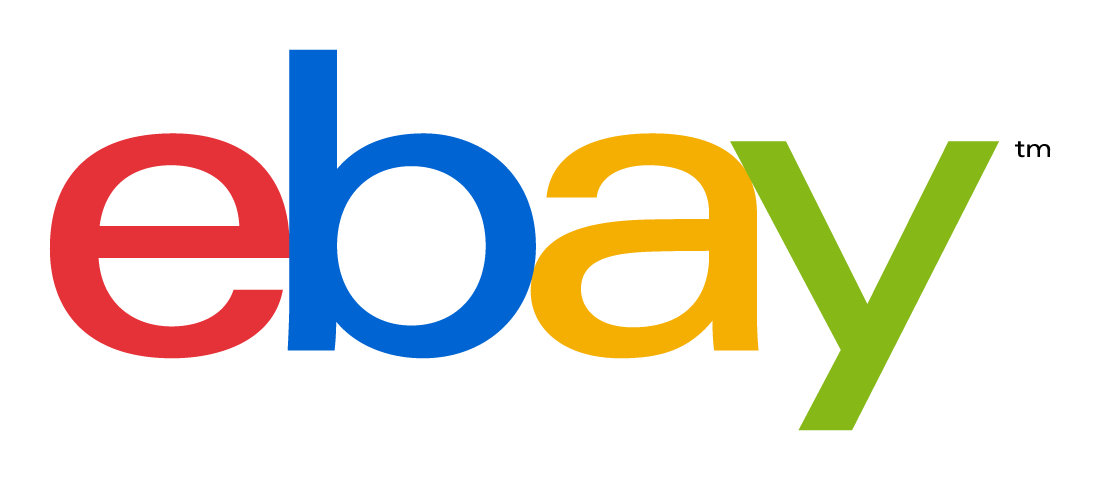 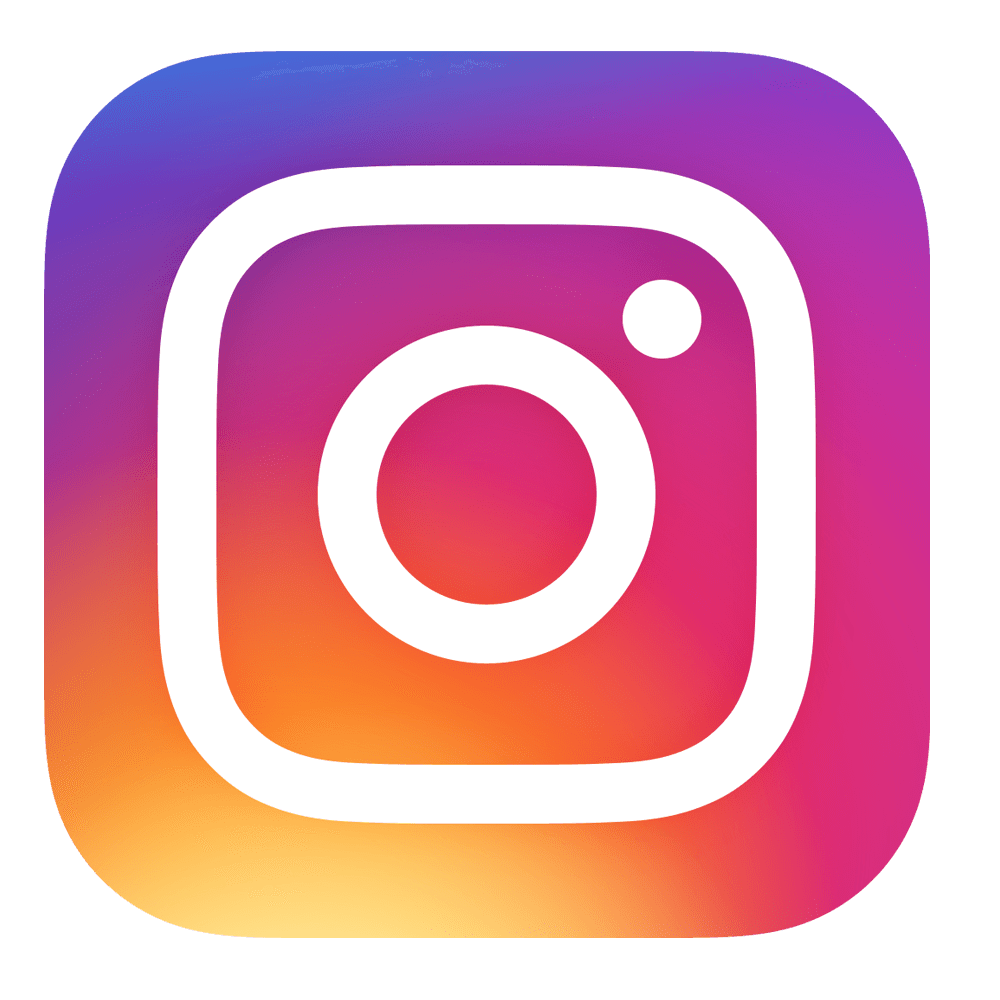 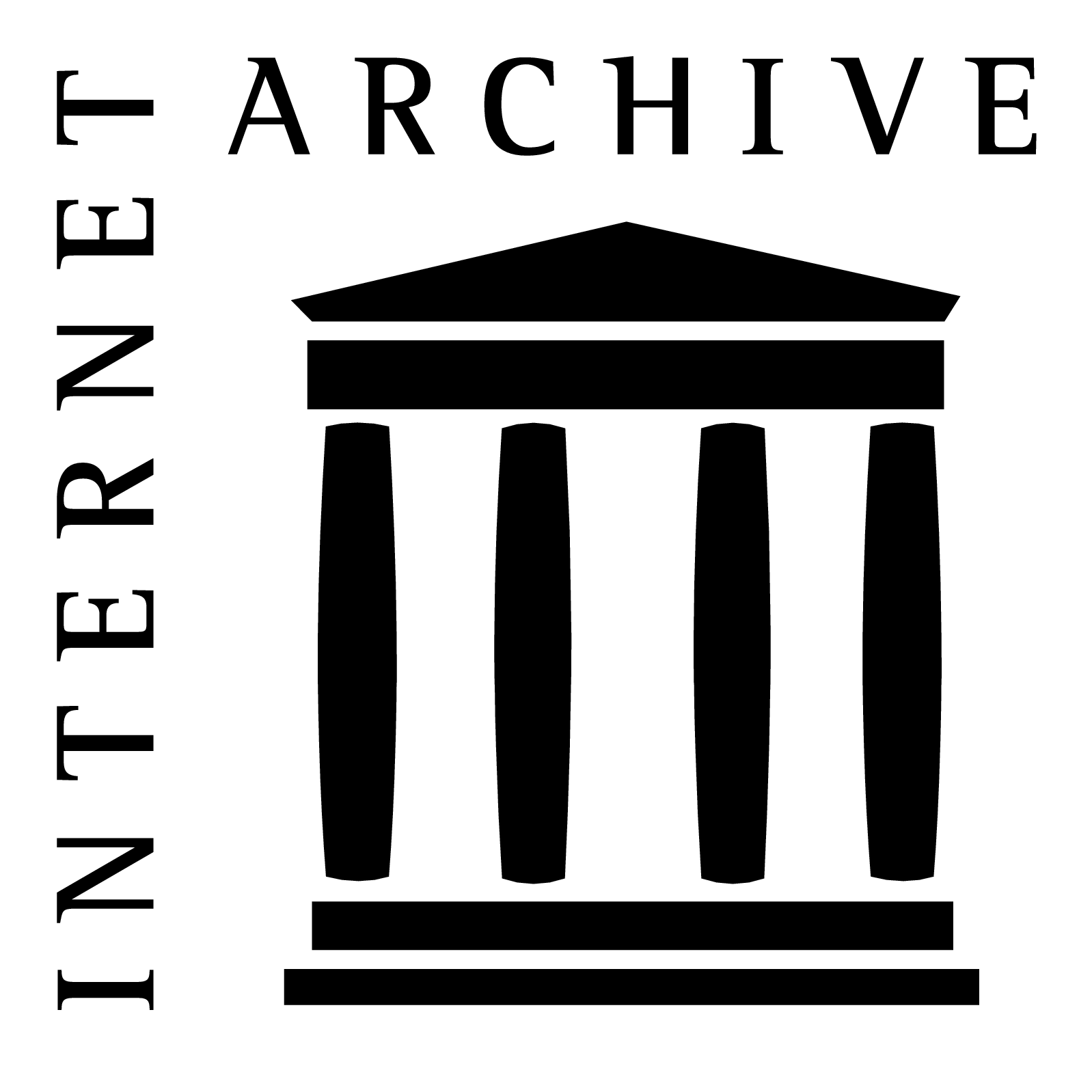 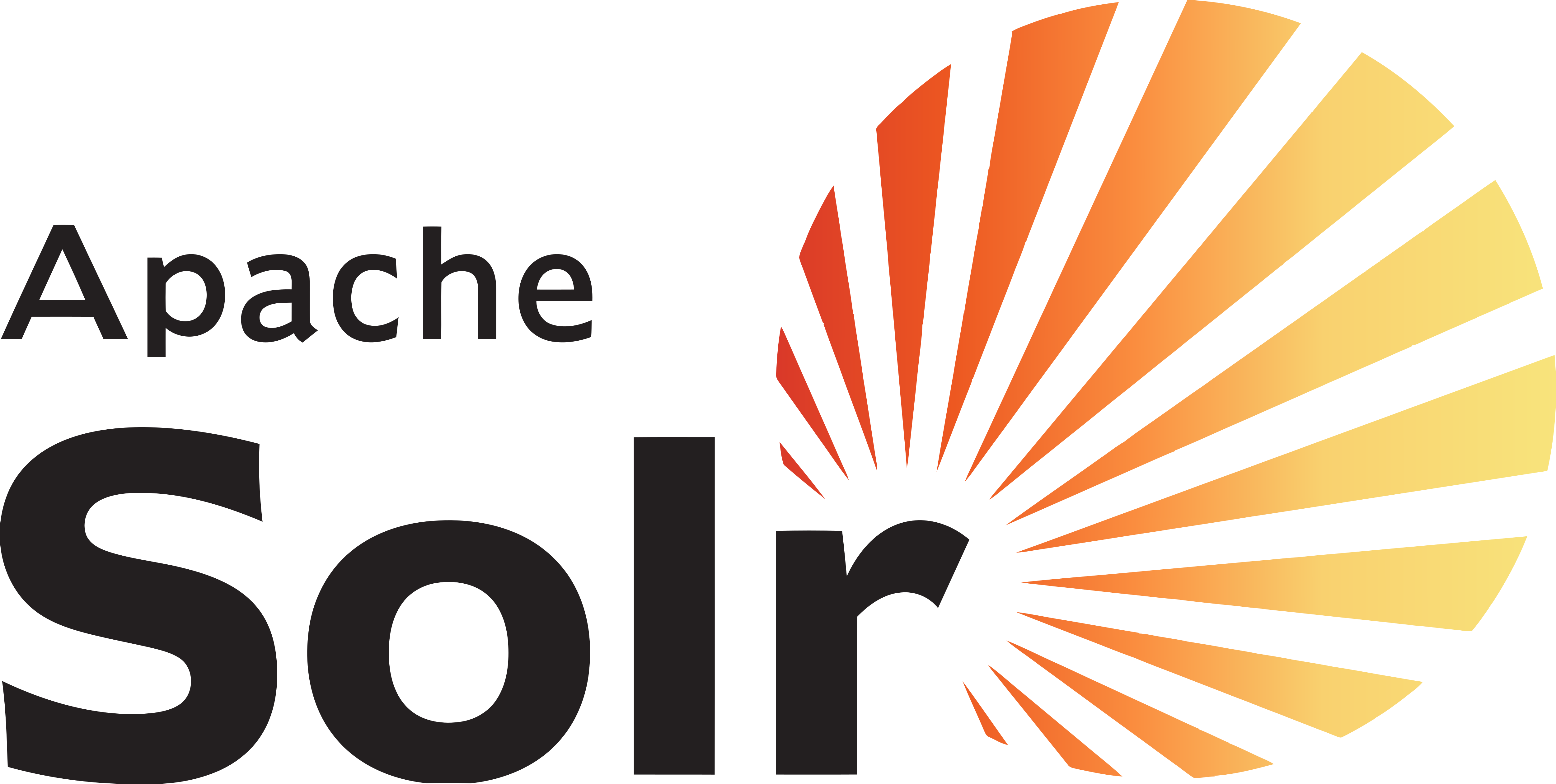 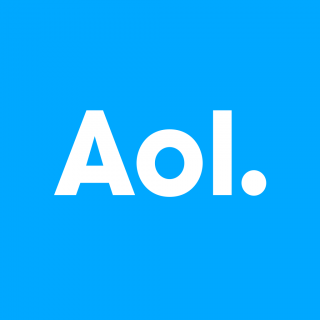 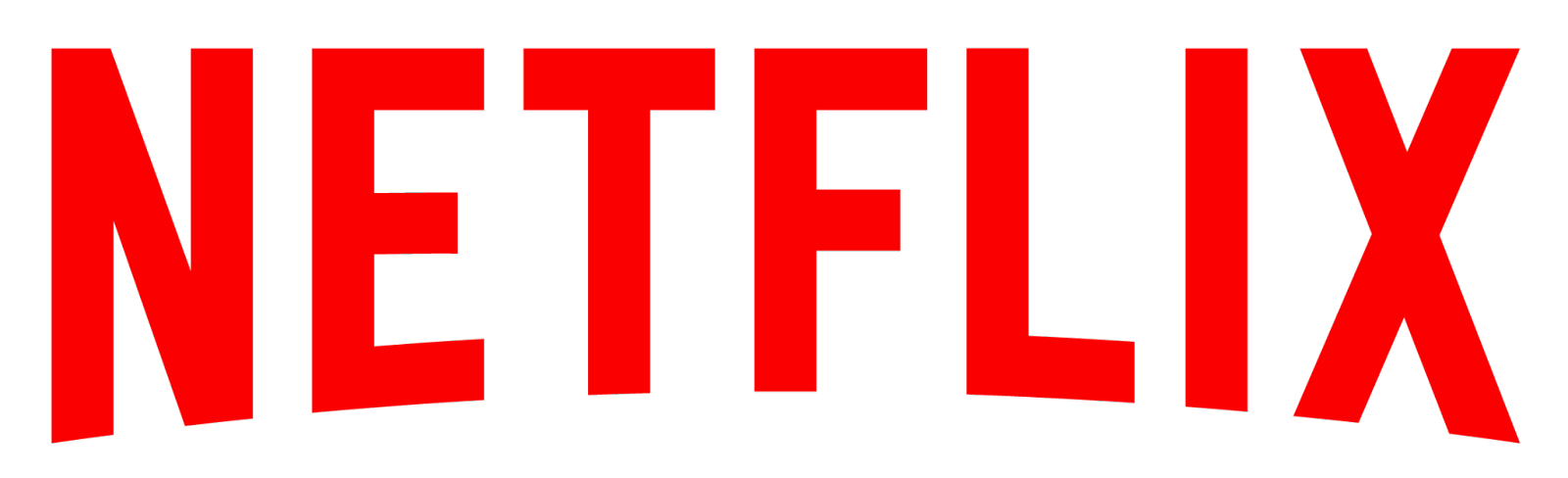 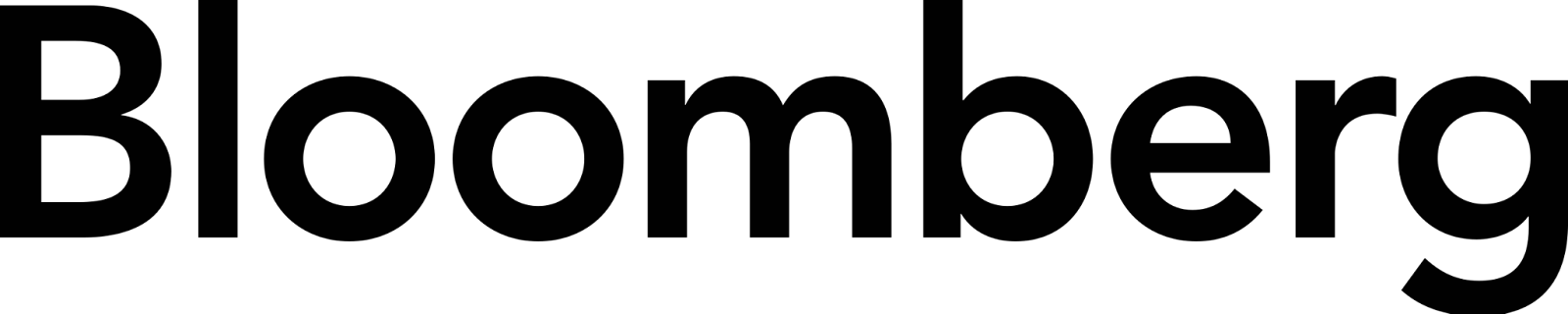 Make Solr part of your project today.
Built with scalability in mind, offers distributed solutions
Easy to setup and manage, near real-time indexing and search
Gives developers the freedom of choice
Rich security features out-of-the-box
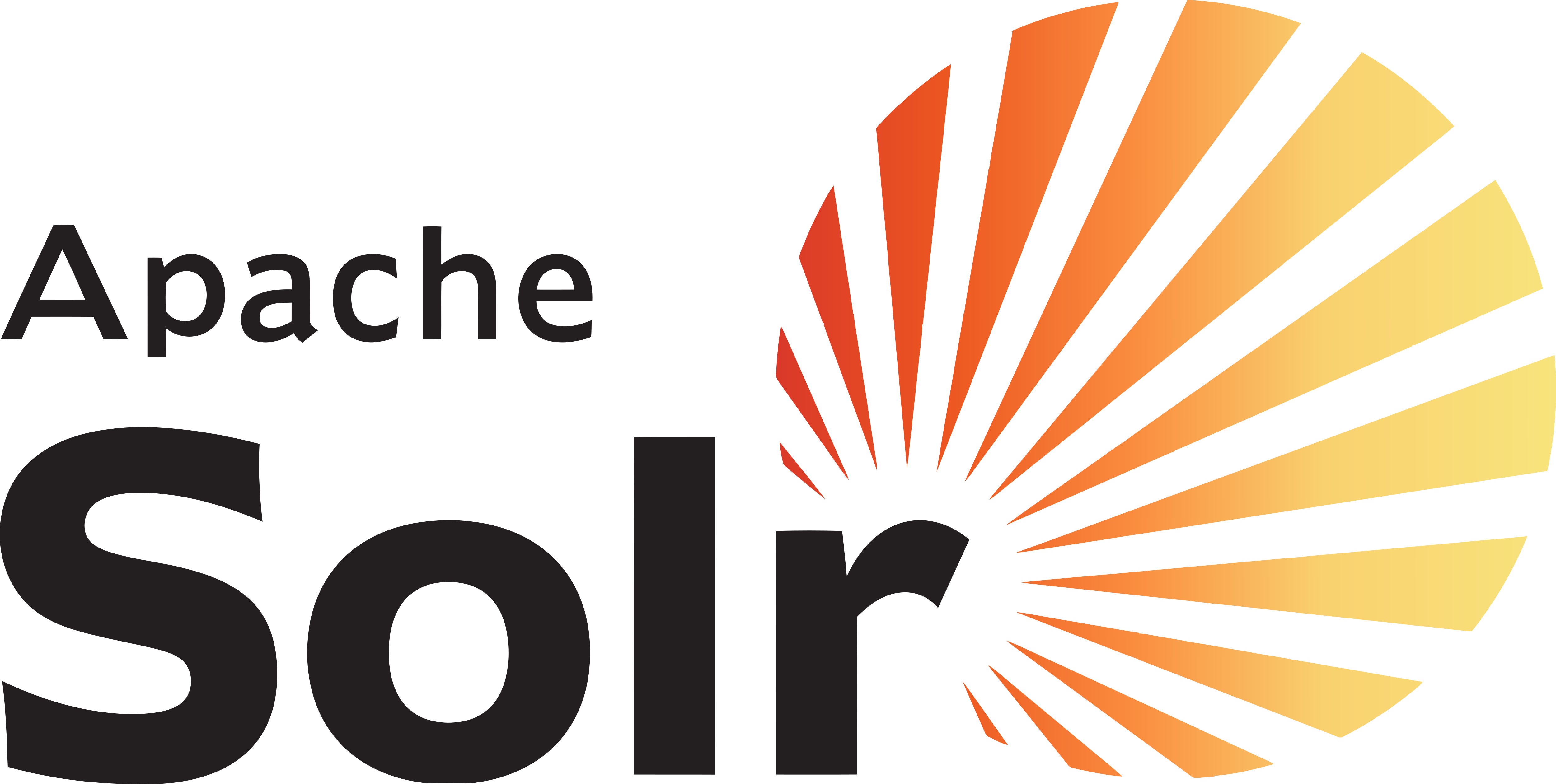 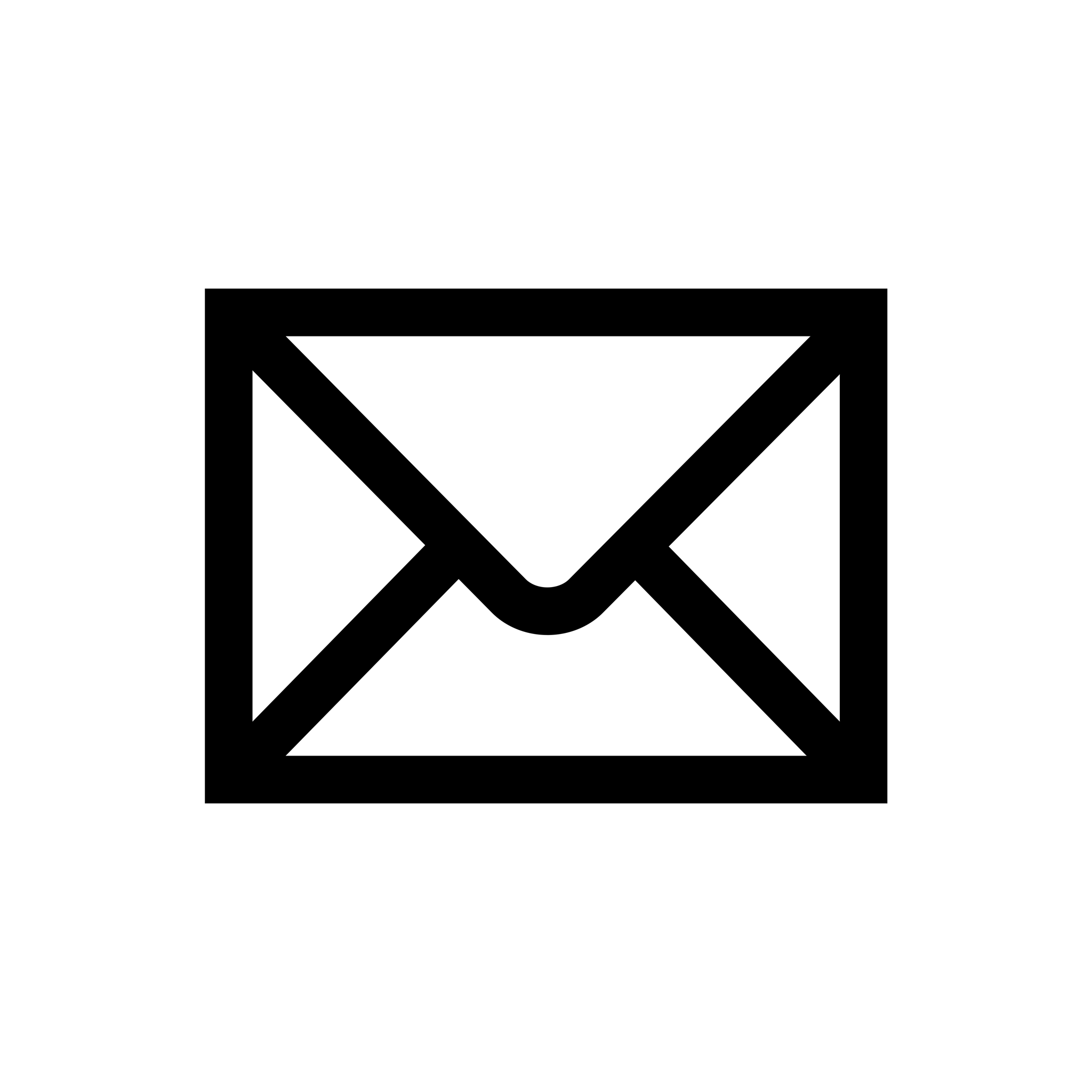 jianhanli.dev@gmail.com